Switchto.ng-What, Why, How, When ?
Ope Odusan
Chief Operating Officer
Nigerian Internet Registration Association
oodusan@nira.org.ng
http://www.nira.org.ng
Tel: 0808 208 2766
0700-CALL-NIRA
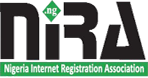 You Are Nigerian! Are You Dot .NG ?
NiRA-Background
.ng is Nigeria’s country code, and implicitly, a Nigerian identity on the internet.
This important national resource is managed by Nigeria Internet Registration Association (NIRA)
The Nigeria Internet Registration Association (NiRA) was founded on March 23, 2005 as a stakeholder-led organisation, charged with the management of the nation's Country Code Top Level Domain Name (ccTLD), .ng

NiRA's establishment was the end of a long period of inactivity and dispute on the appropriate management of this important National Resource. Coordinated by the National Information Technology Development Agency (NITDA). Stakeholders within Nigeria’s Internet community participated in its formation.
Our Current Executive President is Mrs Mary Uduma who heads the 8 members executive board and Dr. Odeyemi, Chairman, 9 Members BOT.
You Are Nigerian! Are You Dot .NG ?-
Switchto.ng- What Is It ?
Switchto.ng is the theme of a nationwide campaign workshop in collaboration with NITDA under the Ministry of Communication Technology.
The workshop event will take place all over the Six Geo-political zones of Nigeria.
The platform is designed to afford all NiRA Accredited Registrars to provide information to the public and Government MDAs about how to register domains under the .ng ccTLD.
To exchange information between the public and NiRA/NITDA about the .ng policies, regulations and events.
Workshop has a dedicated website at http://www.switchto.ng
You Are Nigerian! Are You Dot .NG ?
Switchto.ng - Why ?
.NG (like our currency Naira and +234 for country code) is the official ICANN approved ccTLD for Nigeria
Availability of Names is better on the .ng ccTLD than on the gTLDs like .com, .org.
Branding and Geo targeting of local content to the Nigerian market
Security – Our primary DNS servers are secured and locally managed with multiple Any cast servers located around the world.
Whois Query can reveal the identity of domain owner to alert on abuse and fraud.
You Are Nigerian! Are You Dot .NG ?
Switchto.ng- Why-Platform for E-Commerce in Nigeria
E-Commerce/Electronic mail communication begins with a Domain Name
Security of web transactions through Certificate Authority via SSL/https
Security of critical data->Information->Knowledge
Protection of Trademarks and other Intellectual properties.
Rapid adoption of electronic and mobile payment
Stable and Reliable Source for Foreign Currency for Entrepreneurs engaged in internet economy
You Are Nigerian! Are You Dot .NG ?
Switchto.ng- Why.ng Unique Features
The structure of the .ng Registry and the availability of characters and figures afford certain advantages
The possibility of introducing new second level domains to serve specific trades or interest groups.  i.e. .sch.ng, .name.ng
The potential of exploiting the diverse languages in Nigeria to introduce the IDNs by the introduction of non-Roman characters such as e, i, o, u, c, gb, kp, et cetera.
You Are Nigerian! Are You Dot .NG ?
Switchto.ng-Why ?Unique Benefits
NIRA  mindful of the unique opportunity its ccTLD name presents  With a TLD as .ng, Nigeria’s country code assumes a global significance for many words by coupling of the TLD with any of the vowels of the English language. i.e. Fishi.ng    
NIRA intends to exploit these potentials to continue to make .ng a global registry irrespective of the entry of new gTLDs. 
The uniqueness of the .ng ccTLD has seen firms like Google, Microsoft Domain Developers Fund taking up googli.ng; bi.ng; et cetera since the Second Level was opened up.
You Are Nigerian! Are You Dot .NG ?
Switchto.ng- Why ?
NiRA has deployed a robust Internet Domain Name System that will bring immense economic growth and vitality to our nation
Built a world-Class Registry that Nigerians and their Associates would gladly adopt as the TLD of choice 
Our target to have 250,000 domain names registered in the .ng Registry will contribute N250 Million Naira Annually to Nigerian Economy
NiRA has the potential to create over 50,000 jobs directly and indirectly
Stable source of Foreign Currency for our economy
.ng ccTLD is a platform for the  Nigerian Internet Ecosystem
		online Commerce
	-	e-government Services
	-	Access to valuable information and knowledge
	-	A boost in academics through effective research resource and 	participation in  Distance Learning Programs
You Are Nigerian! Are You Dot .NG ?
Switchto.ng – Why ?Job Creation
Job avenues for IT Professionals, new generation of jobs like webmaster, content manager, web developers
Job creation by IT Entrepreneurs, domain agents
Job Creation Engine for local software application and content developers i.e .mobi.ng for mobile applications
Tax Incentives for companies currently not using .ng Domain to switchto .ng Domain (Potential to create jobs for unemployed graduates)
IT Professionals and non IT Professionals can market their skills beyond Nigeria via the internet and earn foreign income while at home.
You Are Nigerian! Are You Dot .NG ?
Switchto.ng- How ?
Charity Begins @HOME with the Federal Government MDAs.
Institute necessary government policies and mandates for .ng adoption
Holistic Approach to NiRA Growth
Systems-  Development and coordination of technical standards, Local administration of key infrastructure 
 Process- documentation and the operation of critical infrastructures, Policies and Procedures, Regulation and Service delivery 
People -Institutional/capacity building; and mobilisation
Products -  Creating Local Content with Nigerian centric approach. Local Branding of International Brands e.g. Google.com.ng , thisday.ng, airfrance.com.ng
Private Public Partnership for Data and Information security
A Corporate Affairs Commission-Enabled Automated Domain registration via links to NiRA Accredited Registrars websites.
A Nigerian Chamber of Commerce Enabled Automated Domain registration of its members via links  to NiRA Accredited Registrars
Engage Nigerian Embassies and Missions Abroad in the promotion and adoption of .ng
You Are Nigerian! Are You Dot .NG ?
Switchto.ng – How ?
Determine the name and extension you want to register under. i.e. .com.ng, .org.ng or .name.ng etc.
Choose any of the NiRA Accredited Registrars via our website http://www.nira.org.ng
Search for availability of your chosen name.  
If name is available, proceed with Registration.
Relax Now, You are now DOT. NG
You Are Nigerian! Are You Dot .NG ?
Switchto.ng - How
If you already have a .com or .org domain website. You can still use .ng  by migrating the content of your site and email to your preferred domain under .com.ng or .org.ng domain
Create a programmed redirect of your .com.ng. 
Create an email only domain under the .ng instead of using Yahoo, Gmail, Hotmail etc. for your Business.
Ask your present provider to change or transfer  your domain to use a .ng domiciled DNS servers via a NiRA accredited Registrar
You Are Nigerian! Are You Dot .NG ?
Switchto.ng – When ?
Start Today !
Think of a domain name you want or desire 
Visit any of our accredited Registrars that are available at this workshop or via our website
Visit NiRA website at http://www.nira.org.ng
CALL NiRA at 0700-CALL-NIRA (0700-225-5647)
Email us at admin@nira.org.ng
Visit our Facebook Page, Follow us on Twitter (niracoo)
You Are Nigerian! Are You Dot .NG ?